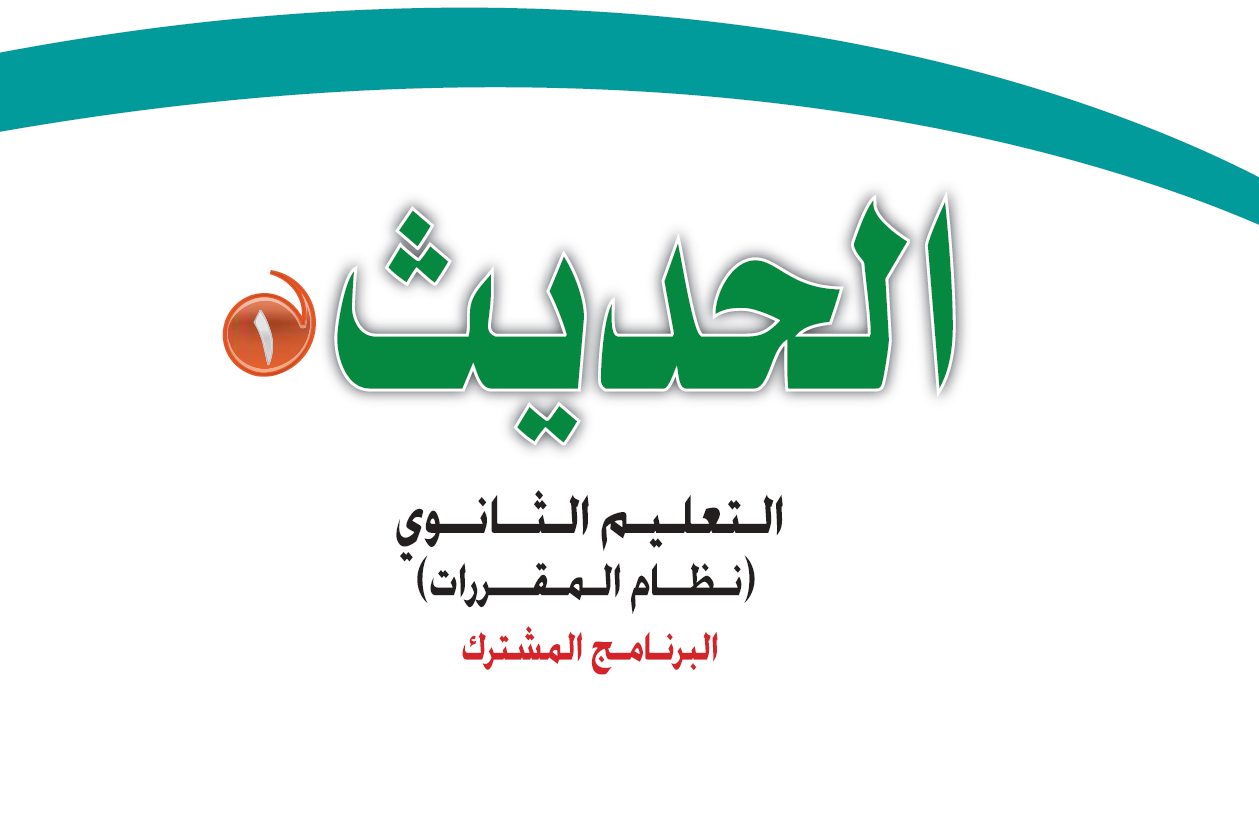 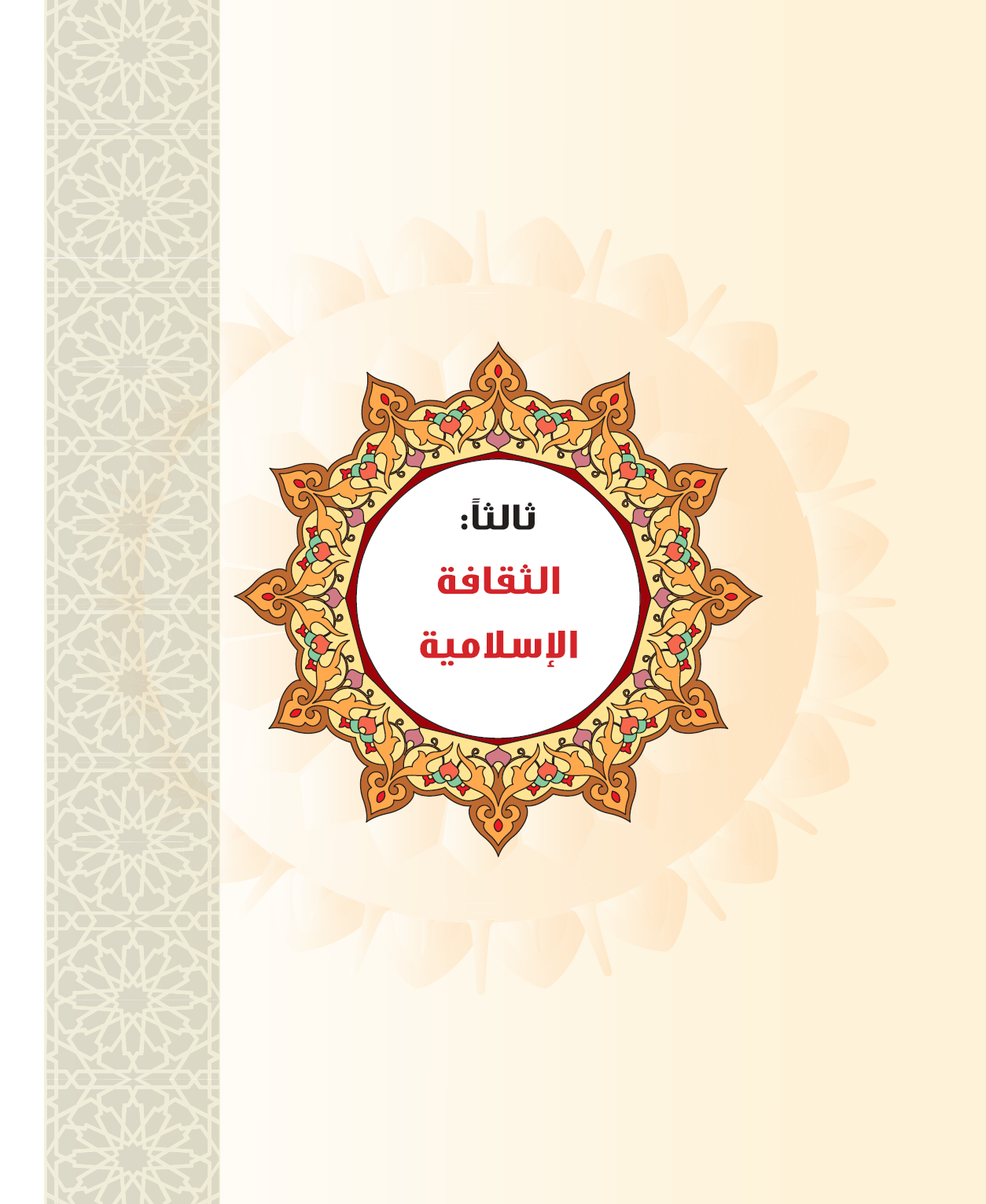 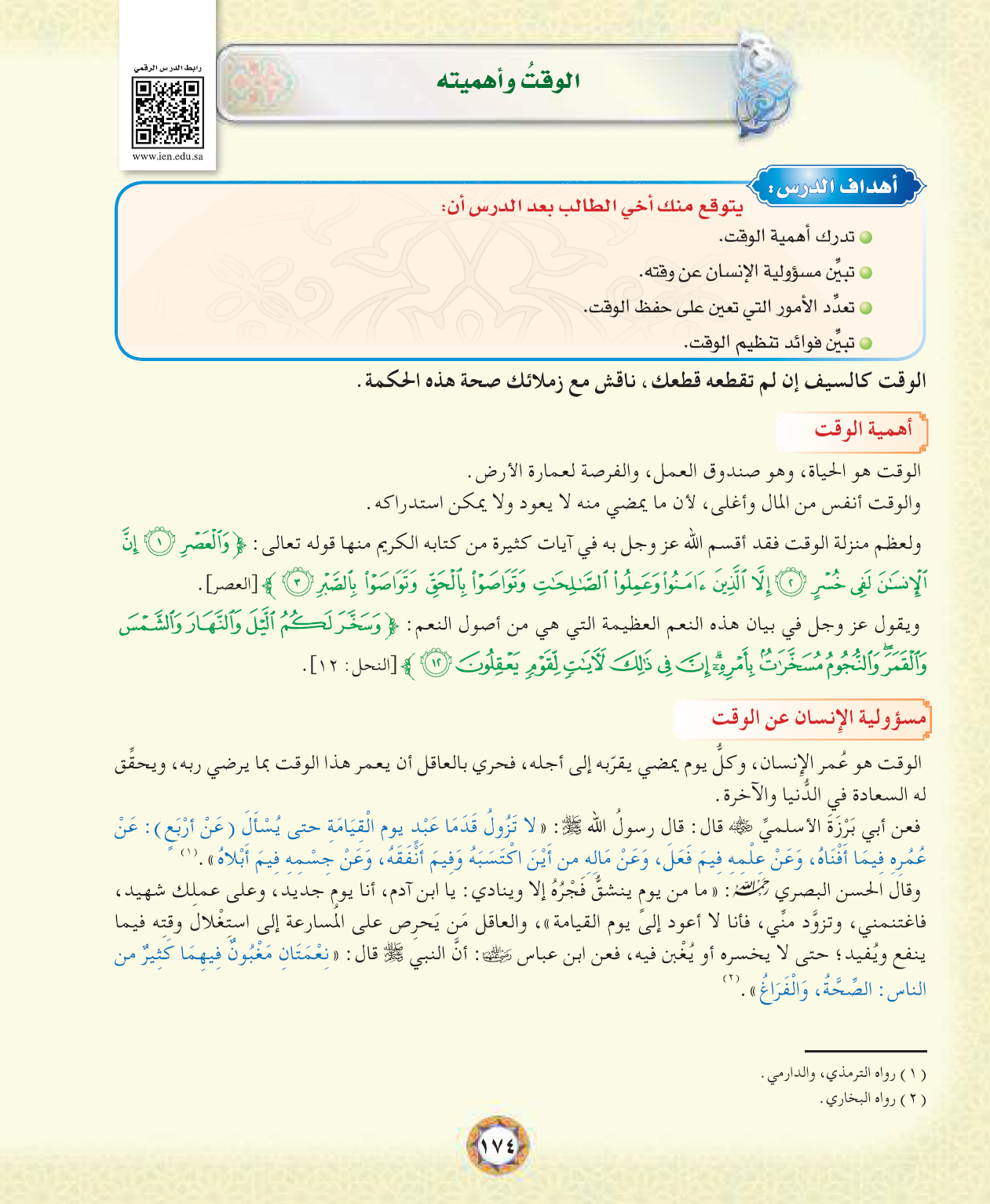 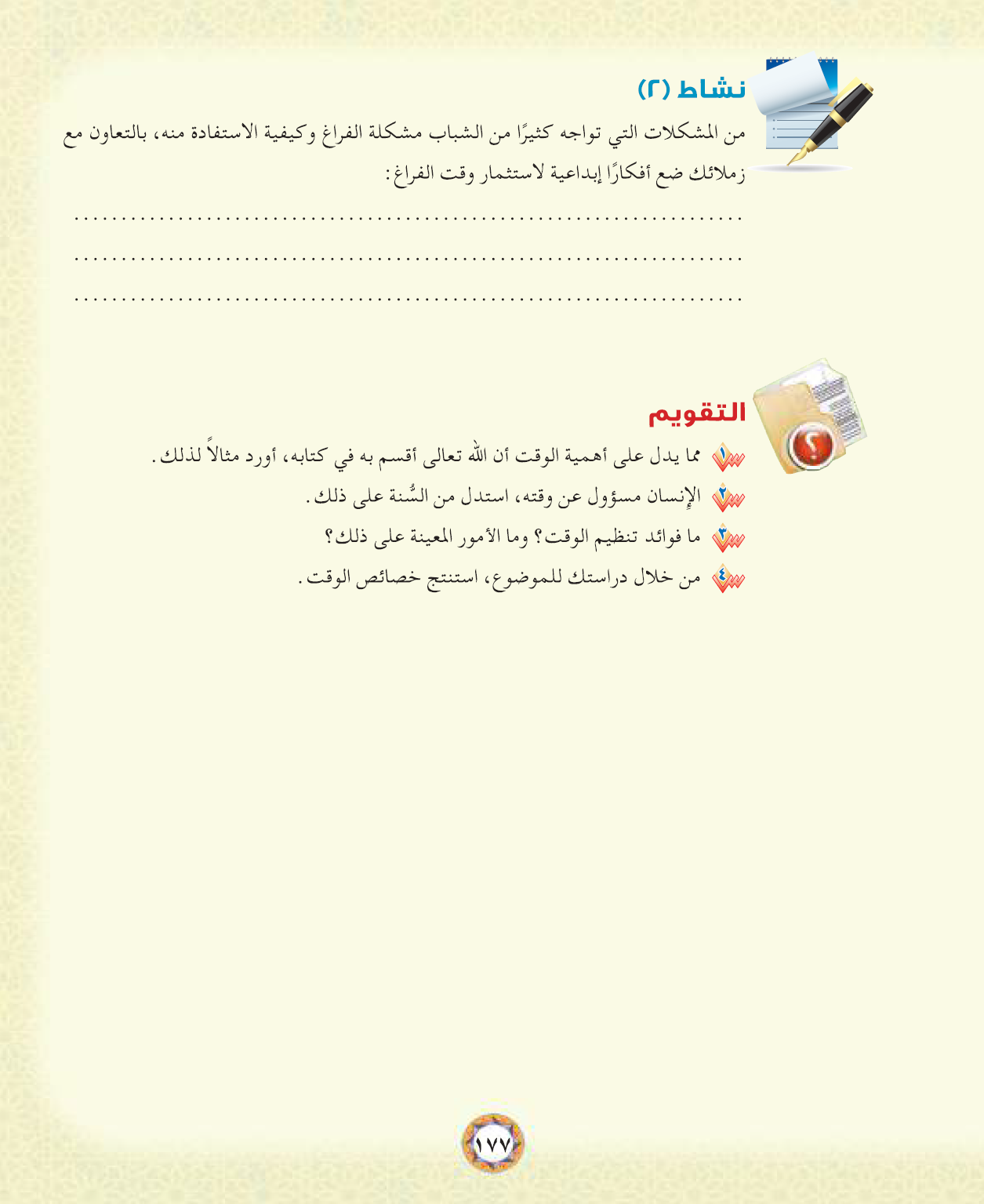 ج1:
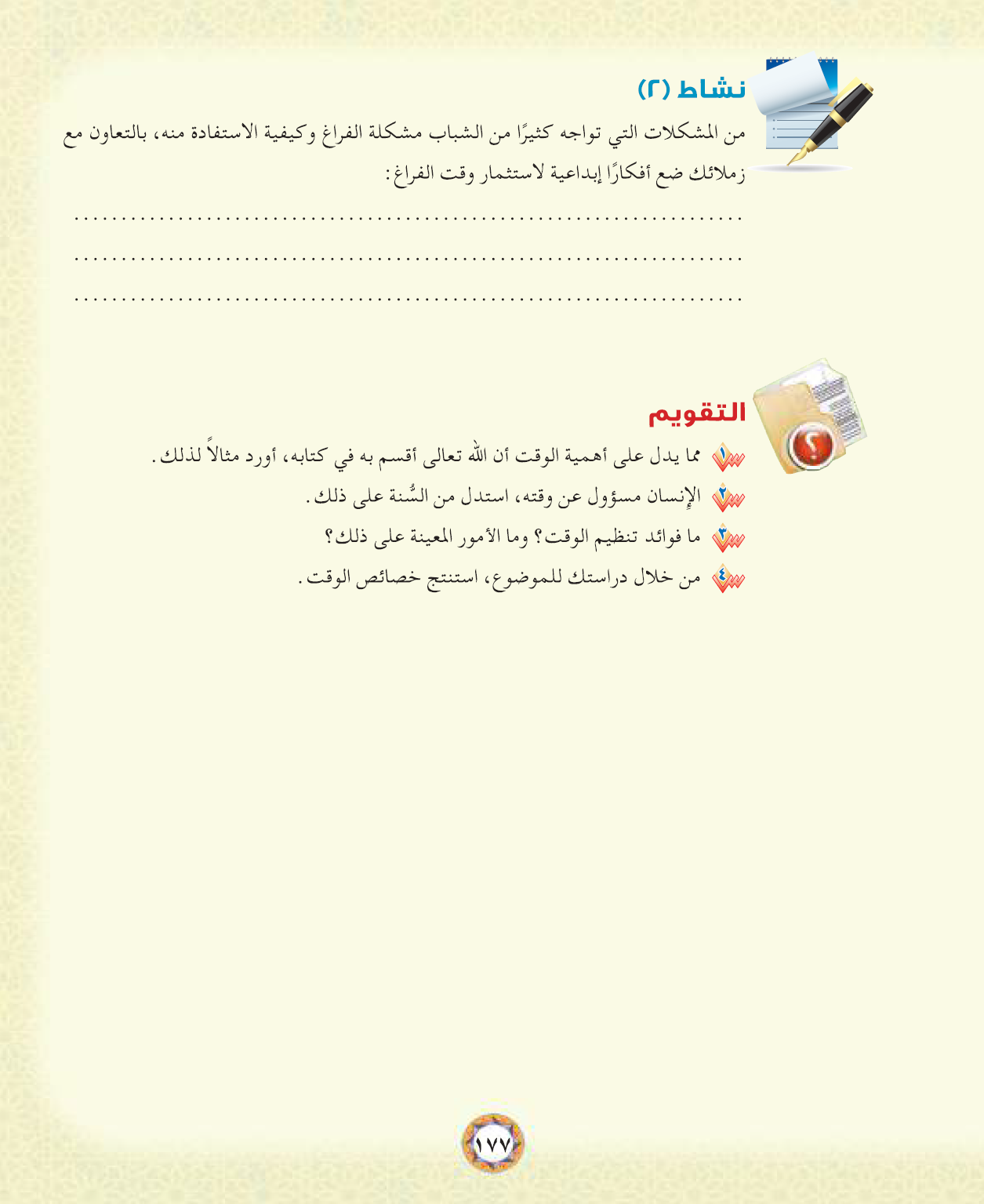 ج2:
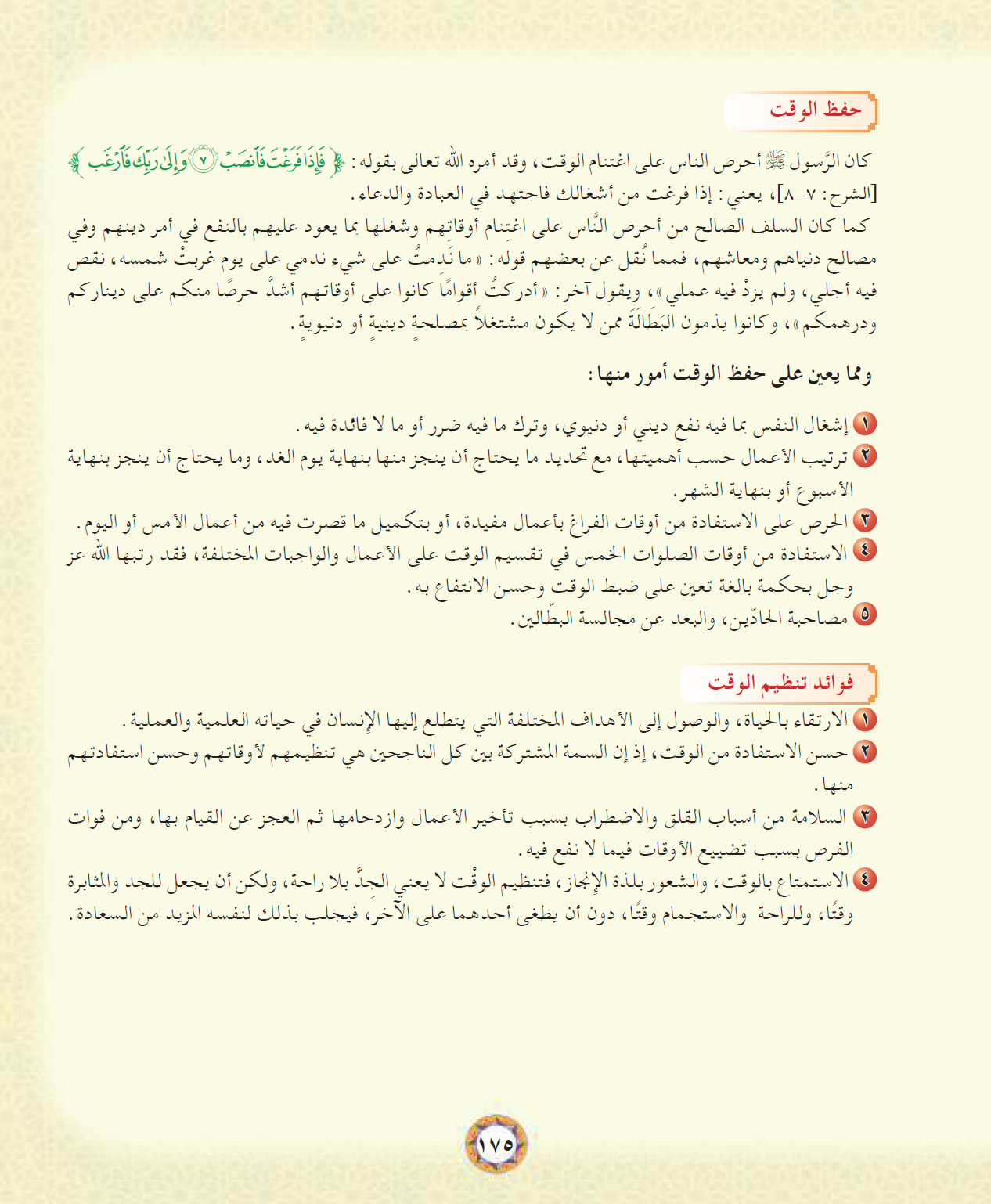 ج3:
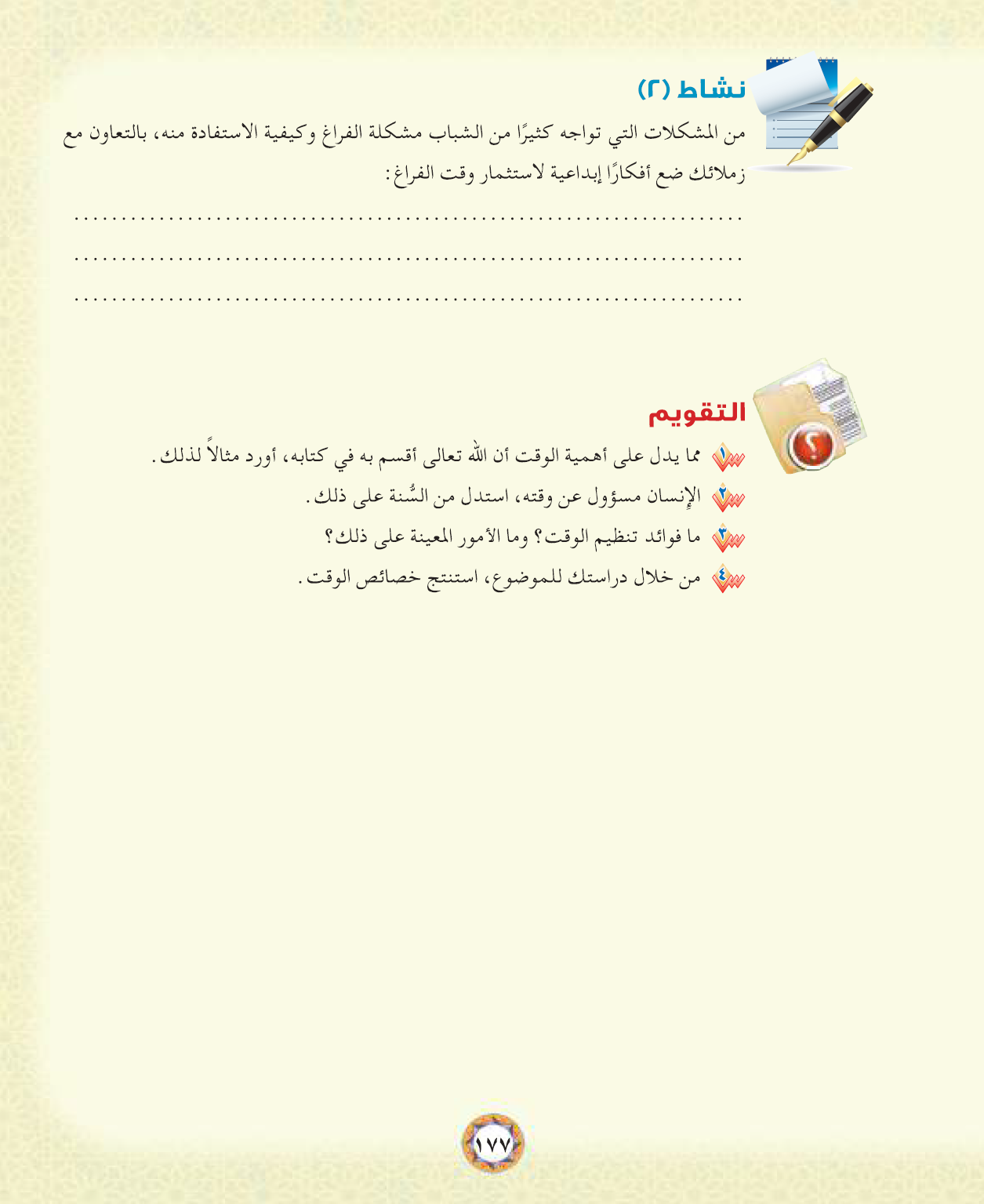 ج3:
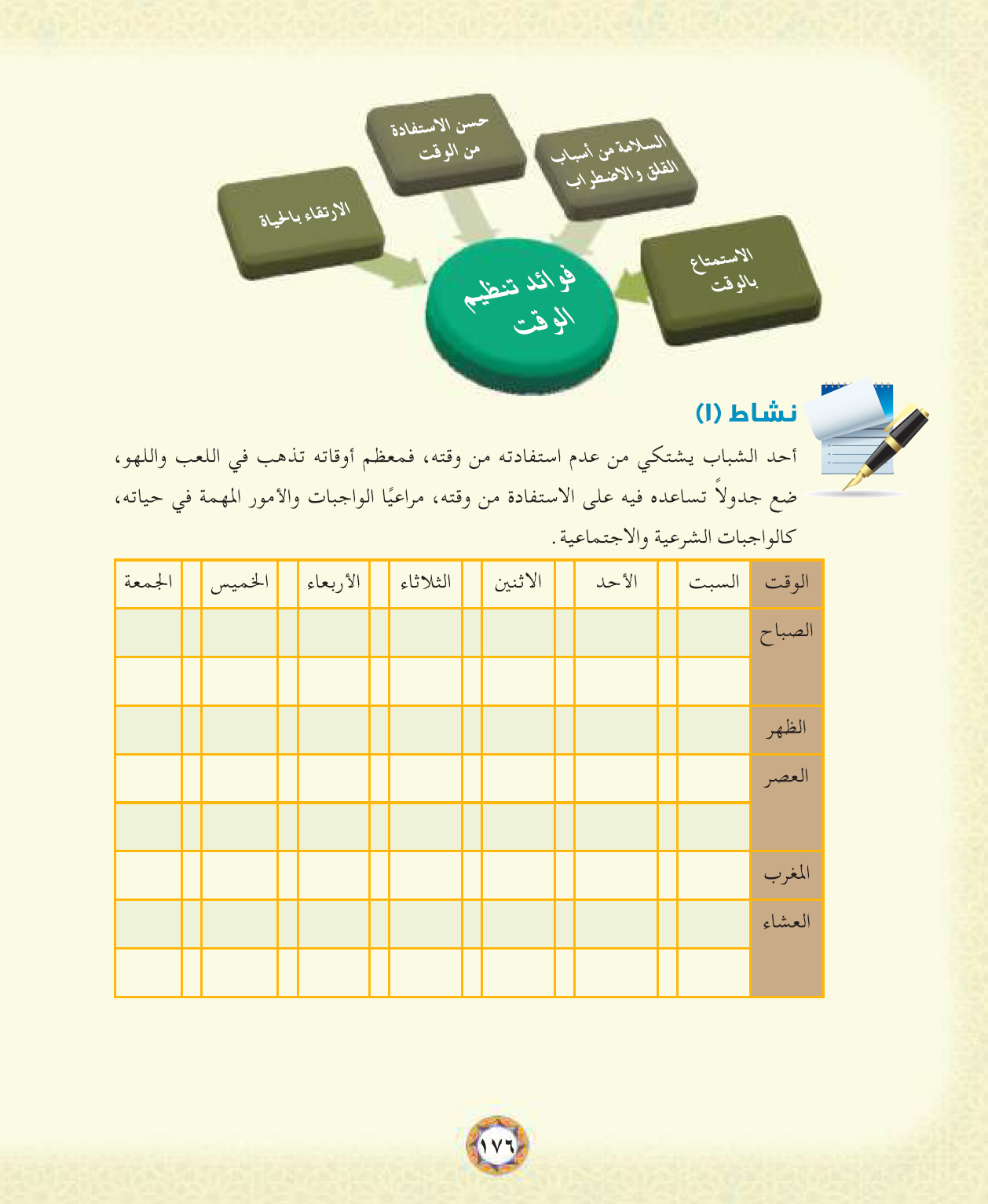 حفظ
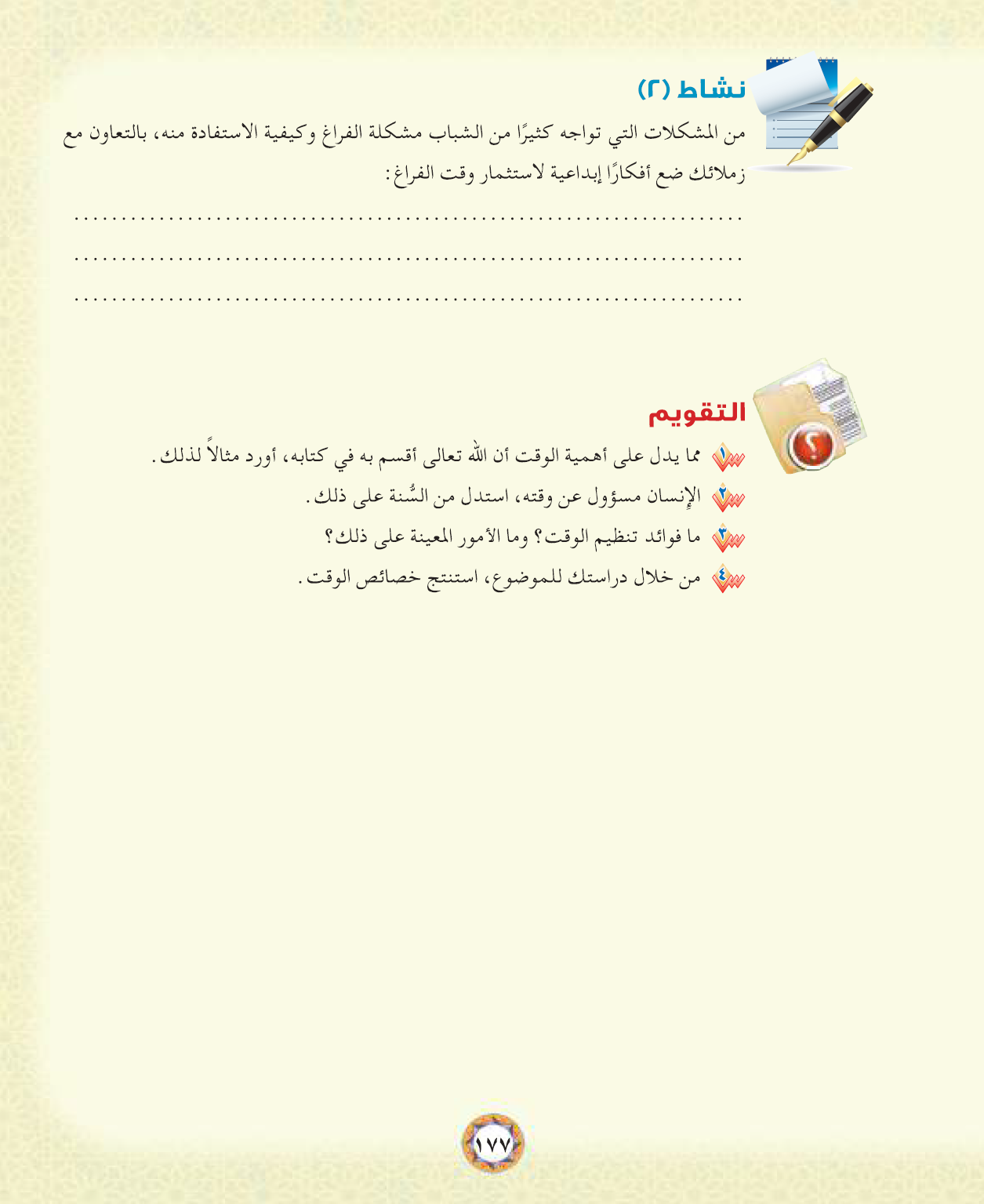 1) عمل مشروع صغير           2) البحث عن وظيفة مناسبة
ص 174
ص 174
ص 175
1) هو صندوق العمل                2) أغلى ما يملكه الإنسان
3) إذا ذهب لا يمكن أن يرجع       4) سرعة انقضائه